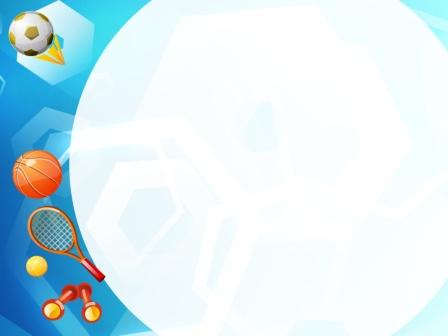 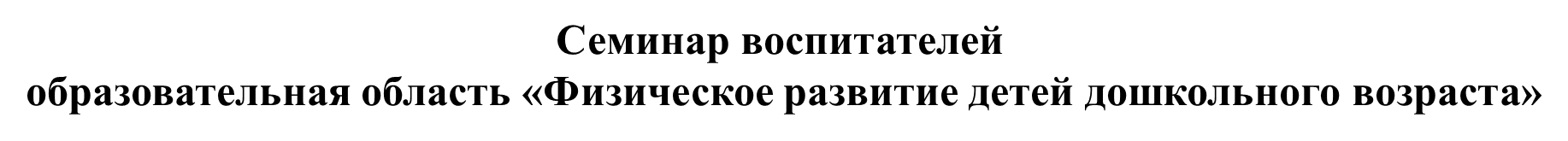 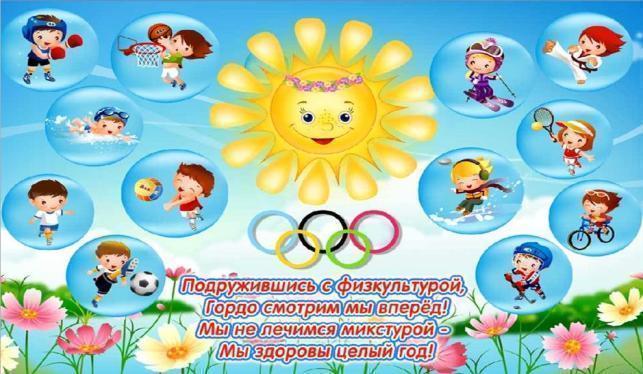 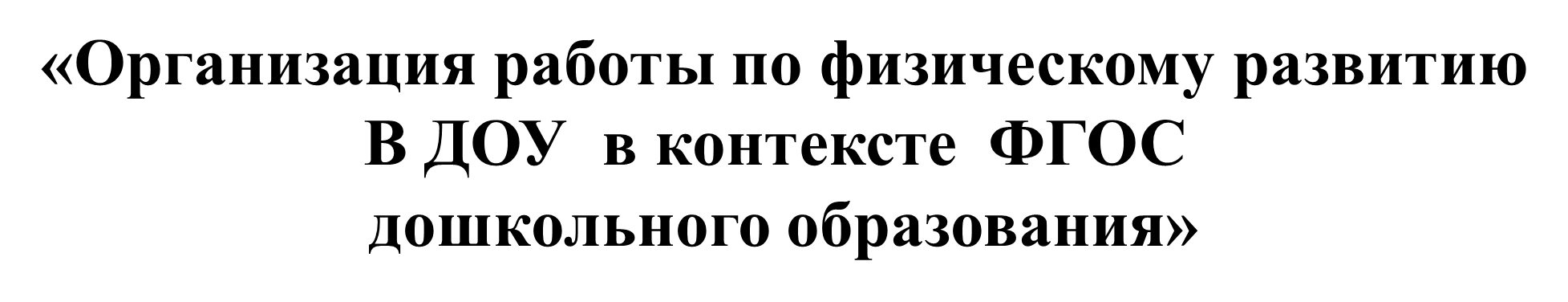 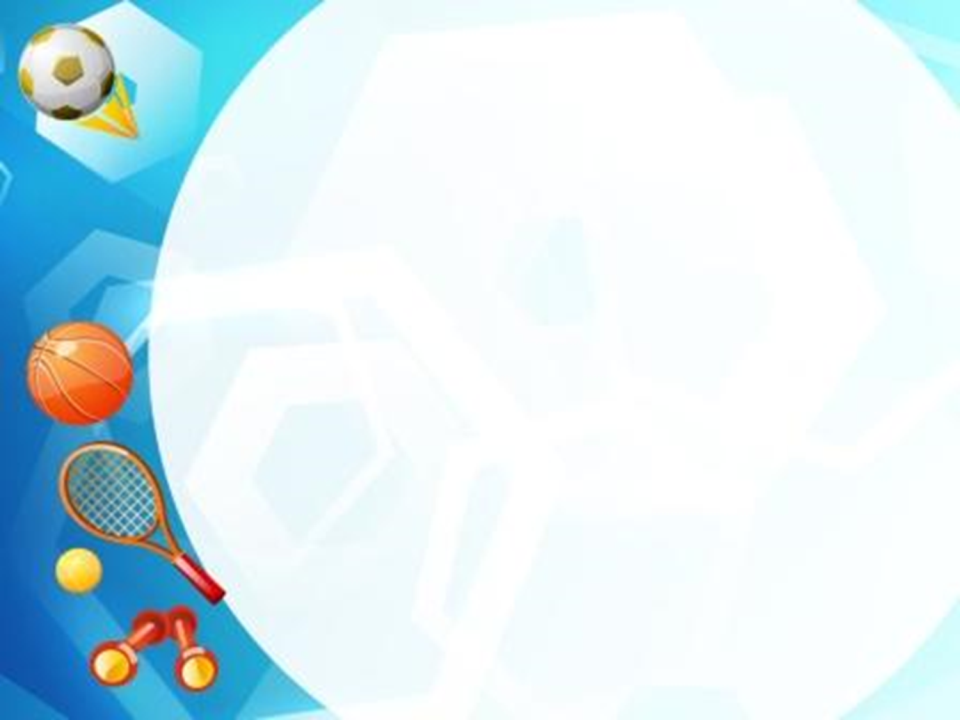 Приказ Минобнауки России от 17.10.2013г. №1155
«Об утверждении  федерального государственного 
образовательного стандарта дошкольного образования»
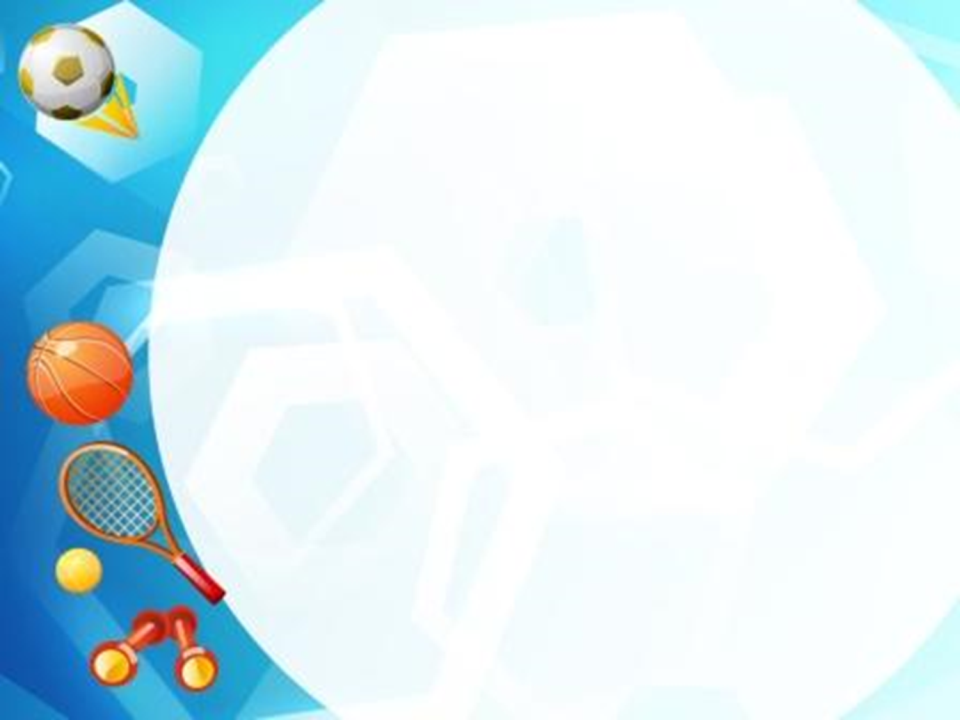 Задачи:
1)   охраны и укрепления физического и психического здоровья детей, в том числе их эмоционального благополучия;
2)   обеспечения равных возможностей для полноценного развития каждого ребёнка в период дошкольного детства независимо от места жительства, пола, нации, языка, социального статуса, психофизиологических и других особенностей (в том числе ограниченных возможностей здоровья);
3)   обеспечения преемственности целей, задач и содержания образования, реализуемых в рамках образовательных программ различных уровней (далее -преемственность основных образовательных программ дошкольного и начального общего образования);
4)    создания благоприятных условий развития детей в соответствии с их возрастными   и   индивидуальными   особенностями   и   склонностями,   развития способностей и творческого потенциала каждого ребёнка как субъекта отношений с самим собой, другими детьми, взрослыми и миром;
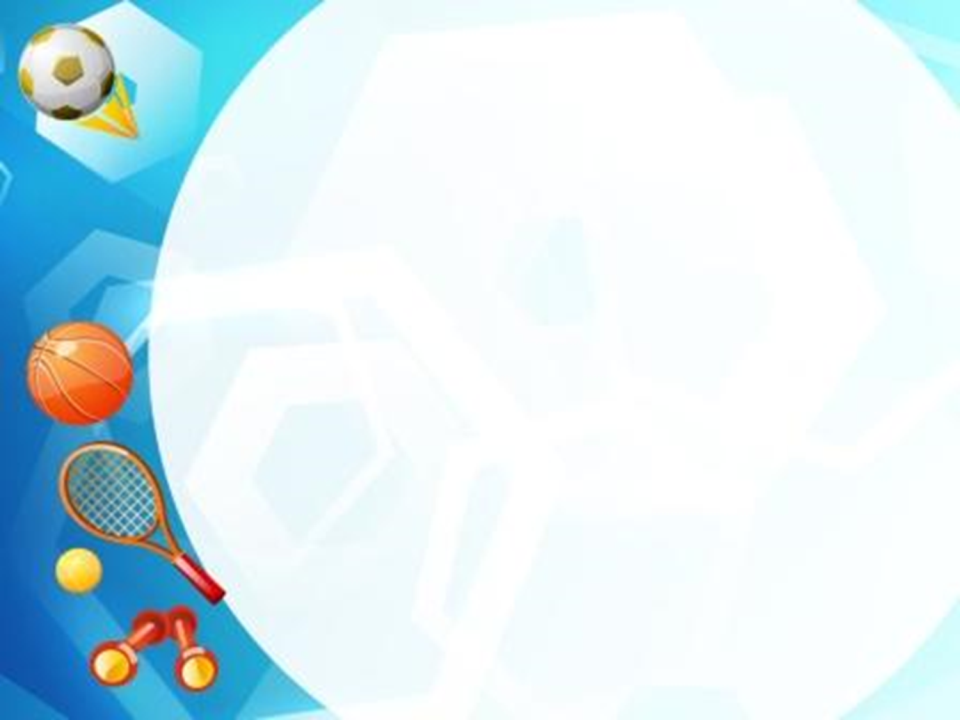 5)	формирования общей культуры личности детей, в том числе ценностей здорового образа жизни, развития их социальных, нравственных, эстетических, интеллектуальных, физических качеств, инициативности, самостоятельности и ответственности ребёнка, формирования предпосылок учебной деятельности;
6)	обеспечения вариативности и разнообразия содержания Программ и организационных форм дошкольного образования, возможности формирования Программ различной направленности с учётом образовательных потребностей, способностей и состояния здоровья детей;
7)	формирования социокультурной среды, соответствующей возрастным, индивидуальным, психологическим и физиологическим особенностям детей;
8)	обеспечения психолого-педагогической поддержки семьи и повышения компетентности родителей (законных представителей) в вопросах развития и образования, охраны и укрепления здоровья детей.
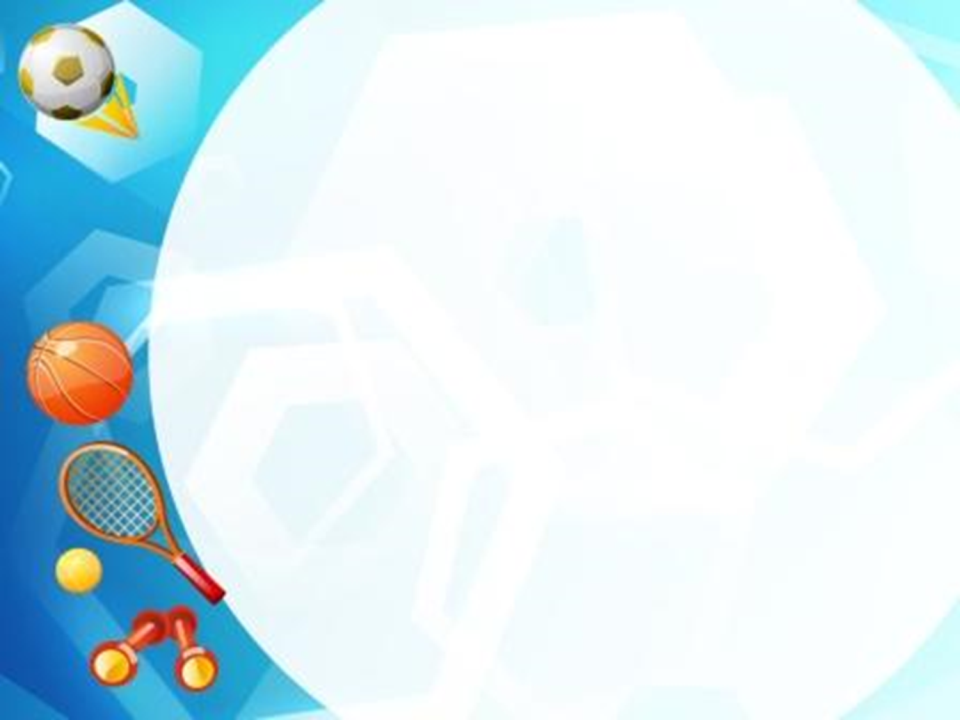 ФИЗИЧЕСКОЕ
РАЗВИТИЕ
ХУДОЖЕСТВЕННО-
ЭСТЕТИЧЕСКОЕ
 РАЗВИТИЕ
РЕЧЕВОЕ РАЗВИТИЕ
ПОЗНАВАТЕЛЬНОЕ 
РАЗВИТИЕ
СОЦИАЛЬНО-КОММУНИКАТИВНОЕ
 РАЗВИТИЕ
ОБРАЗОВАТЕЛЬНЫЕ ОБЛАСТИ ФГОС ДО
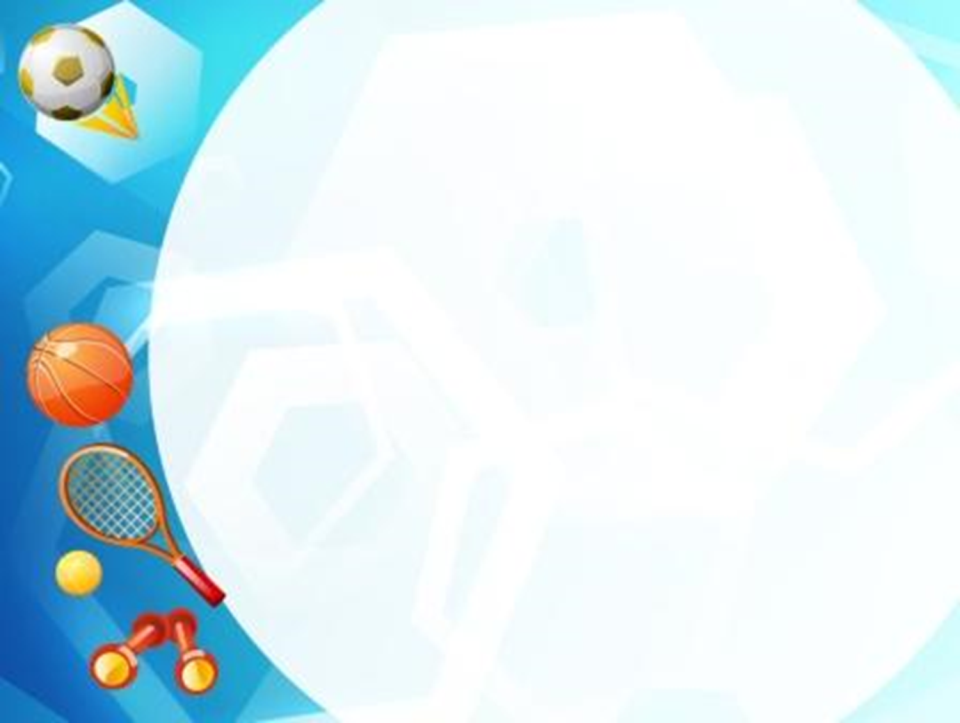 «Актуальной задачей физического воспитания, - является поиск эффективных средств совершенствования и развития двигательной сферы детей дошкольного возраста на основе формирования у них потребности в движениях».
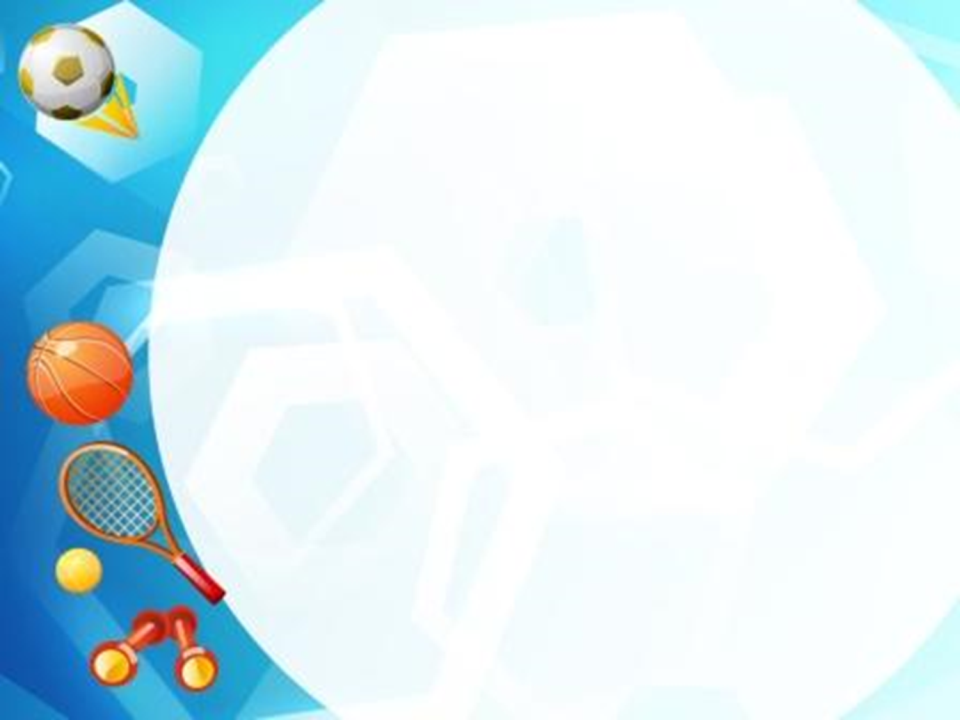 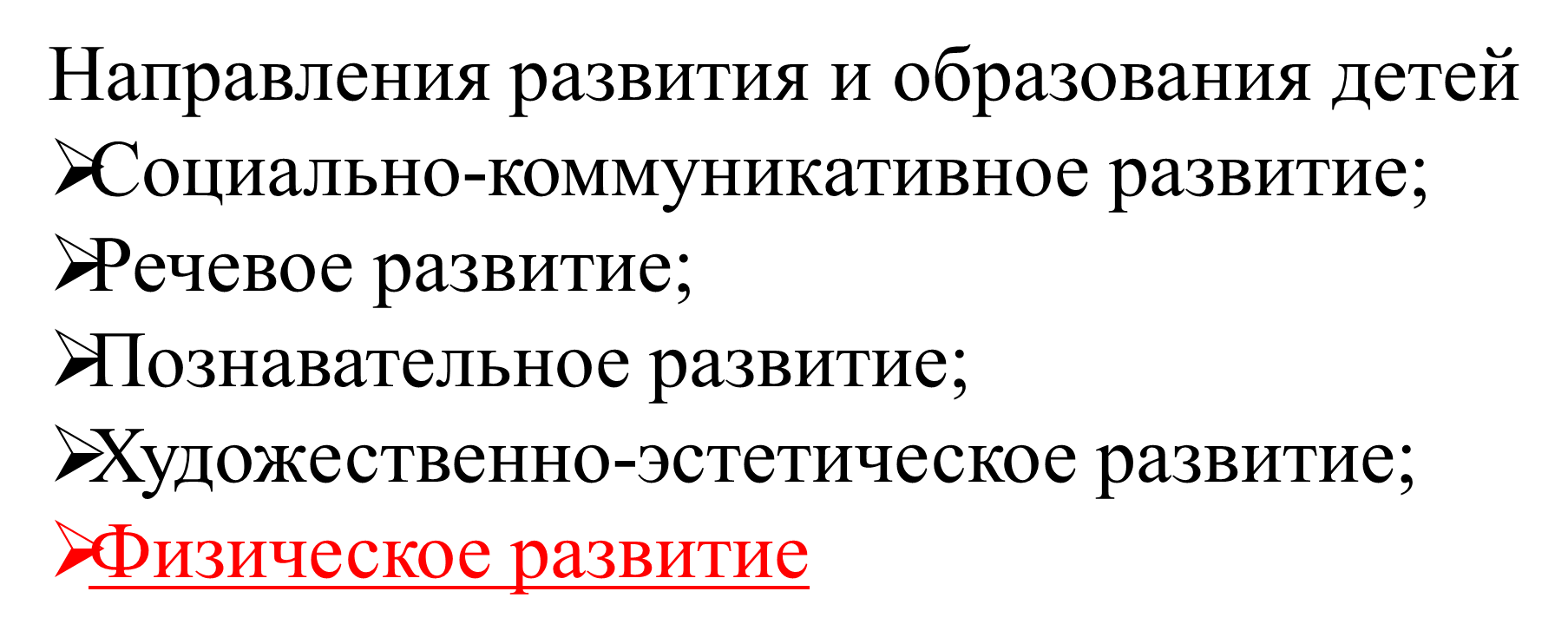 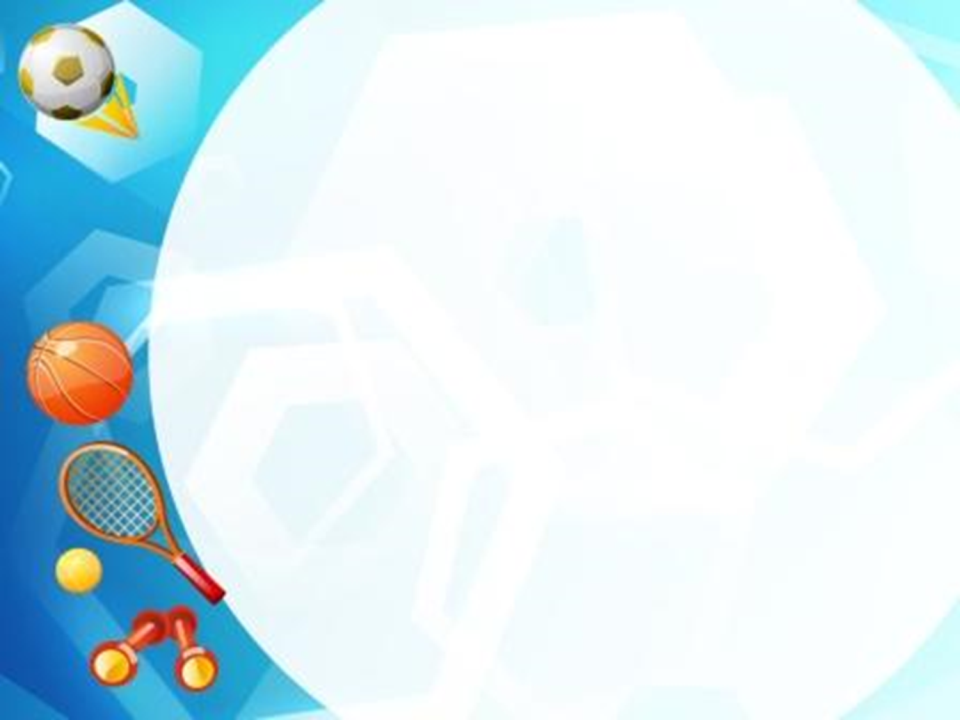 Физическое развитие включает в себя приобретение опыта в следующих видах деятельности детей:
1.Двигательной, в том числе связанной с выполнением упражнений, направленных на развитие таких физических качеств, как координация и гибкость, способствующих правильному формированию опорно-двигательной системы организма, развитию равновесия, координации движения, крупной и мелкой моторики обоих рук, а так же с правильным, не наносящем ущерба организму выполнением основных движений (ходьба, бег, мягкие прыжки, повороты в обе стороны);
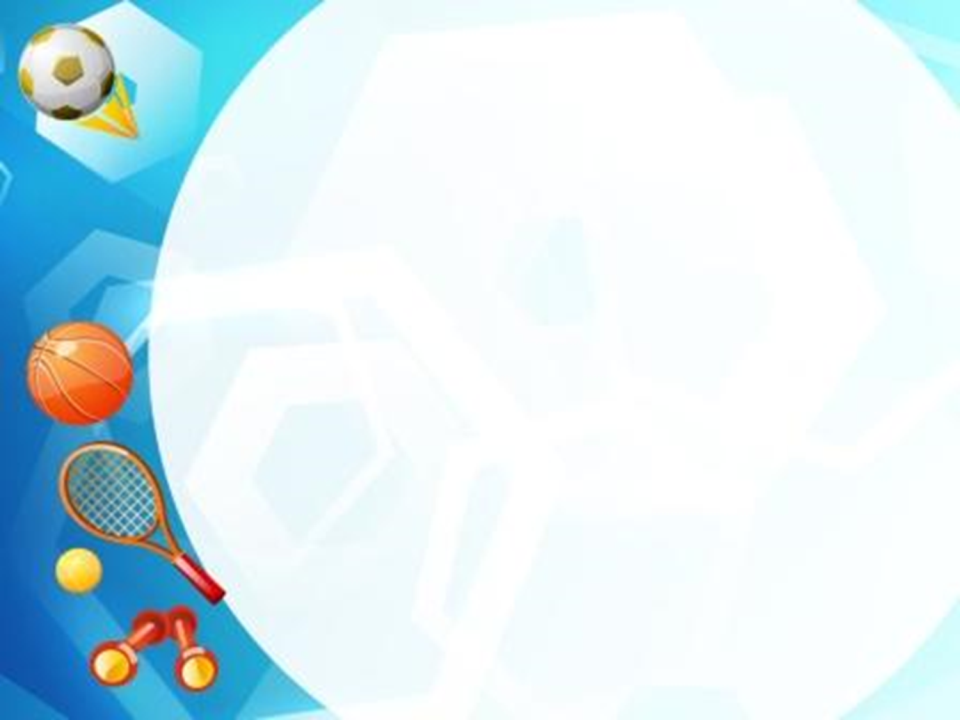 2.Формирование начальных представлений о некоторых видах спорта;
3. Овладение подвижными играми с правилами;
4. Становление ценностей здорового образа жизни.
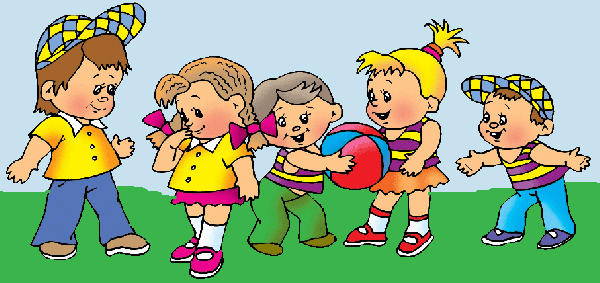 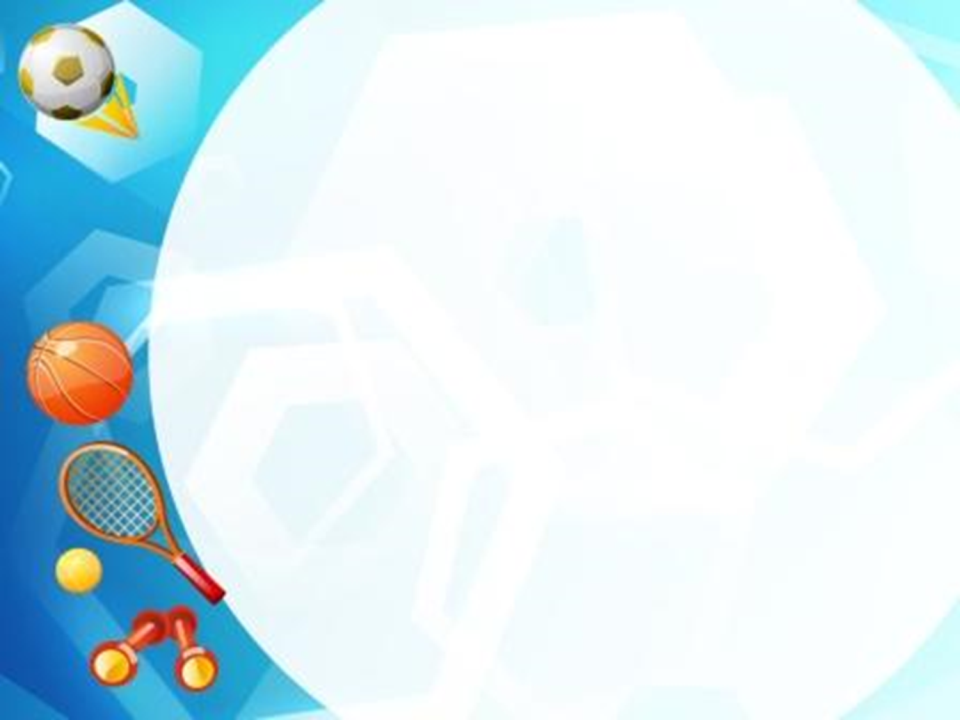 Задачи и направления физического развития в соответствии с методикой физического развития
Оздоровительные задачи:
Формирование правильной осанки (своевременное окостенение опорно-двигательного аппарата, формирование изгибов позвоночника, развитие свода стопы, укрепление связочном-суставного аппарата);
Развитие гармоничного телосложения;
Развитие мышц лица, рук, ног, туловища, плечевого пояса, кистей, пальцев, шеи, глаз, внутренних органов
[Speaker Notes: оспитательные задачи:
*Формирование потребности в ежедневных физических упражнениях;
*Воспитание умения рационально использовать физические упражнения в самостоятельной двигательной деятельности;
*Приобретение грации, пластичности, выразительности движений;
*Воспитание самостоятельности, инициативности, самоорганизации, взаимопомощи

Образовательные задачи:
*Формирование двигательных умений и навыков;
*Развитие психофизических качеств( быстроты, силы, гибкости, выносливости, глазомера, ловкости);
* Развитие двигательных способностей (функции равновесия, координации движений
в.]
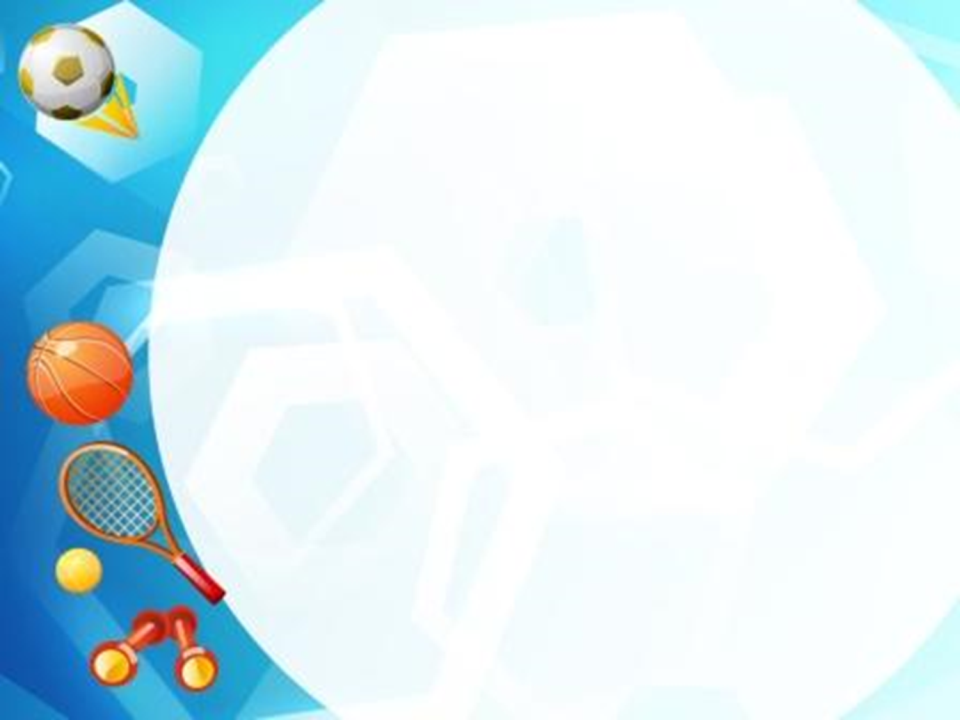 Образовательные задачи:
*Формирование двигательных умений и навыков;
*Развитие психофизических качеств( быстроты, силы, гибкости, выносливости, глазомера, ловкости);
* Развитие двигательных способностей (функции равновесия, координации движений
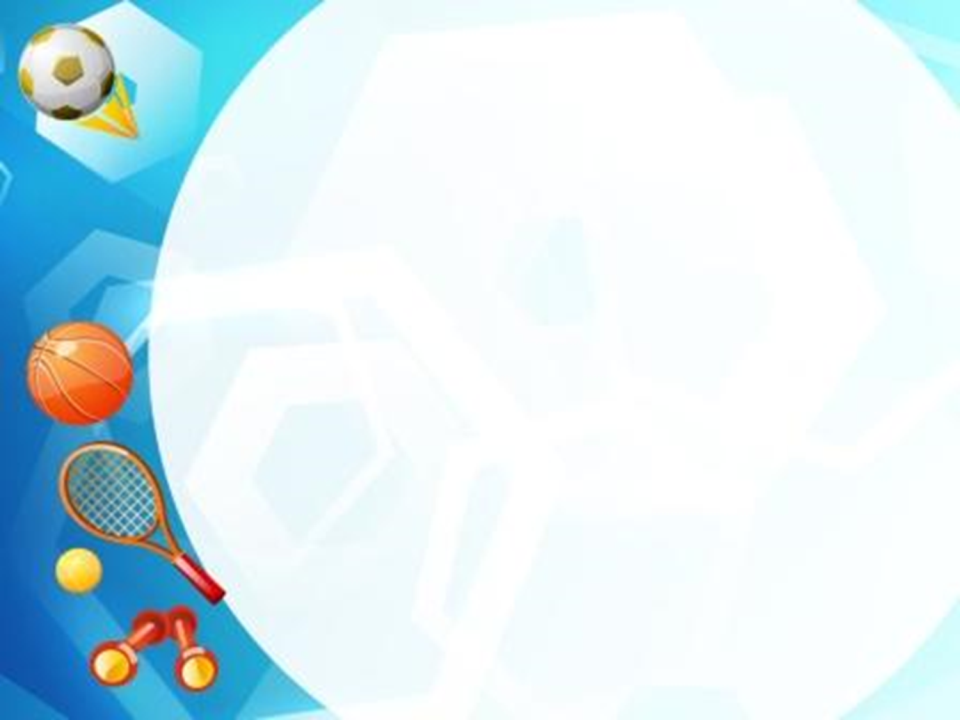 Воспитательные задачи:
*Формирование потребности в ежедневных физических упражнениях;
*Воспитание умения рационально использовать физические упражнения в самостоятельной двигательной деятельности;
*Приобретение грации, пластичности, выразительности движений;
*Воспитание самостоятельности, инициативности, самоорганизации, взаимопомощи
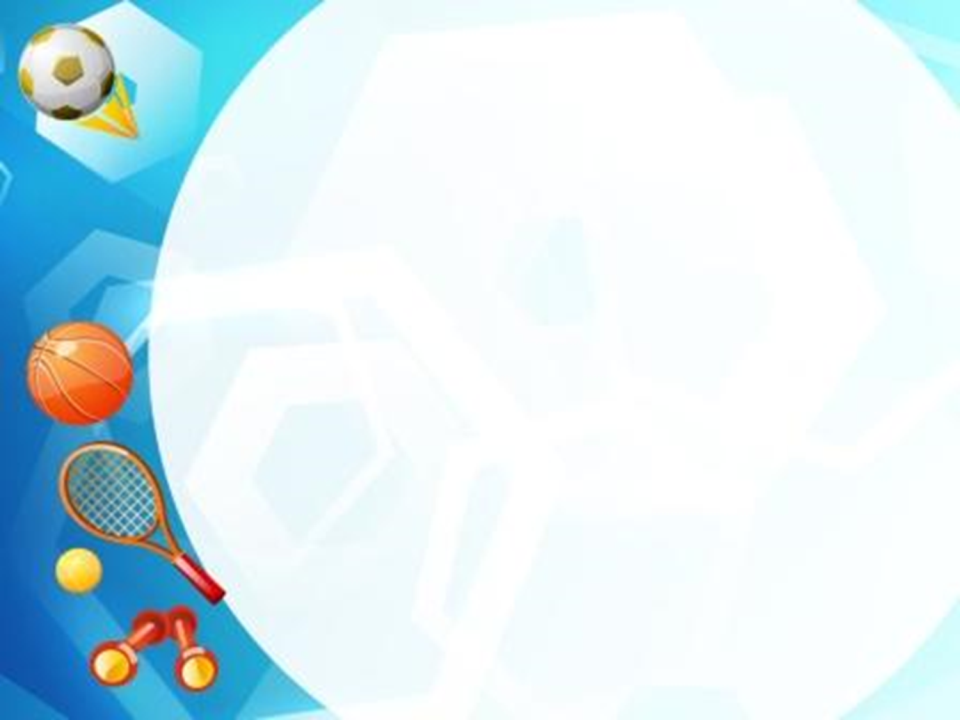 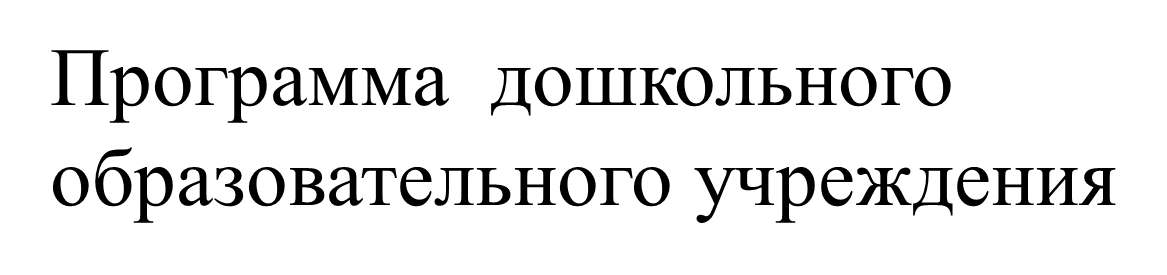 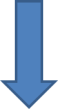 Объем обязательной части программы
(не менее 60%)
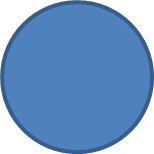 Объем части         формируемой участниками образовательных отношений
(не более 40%)
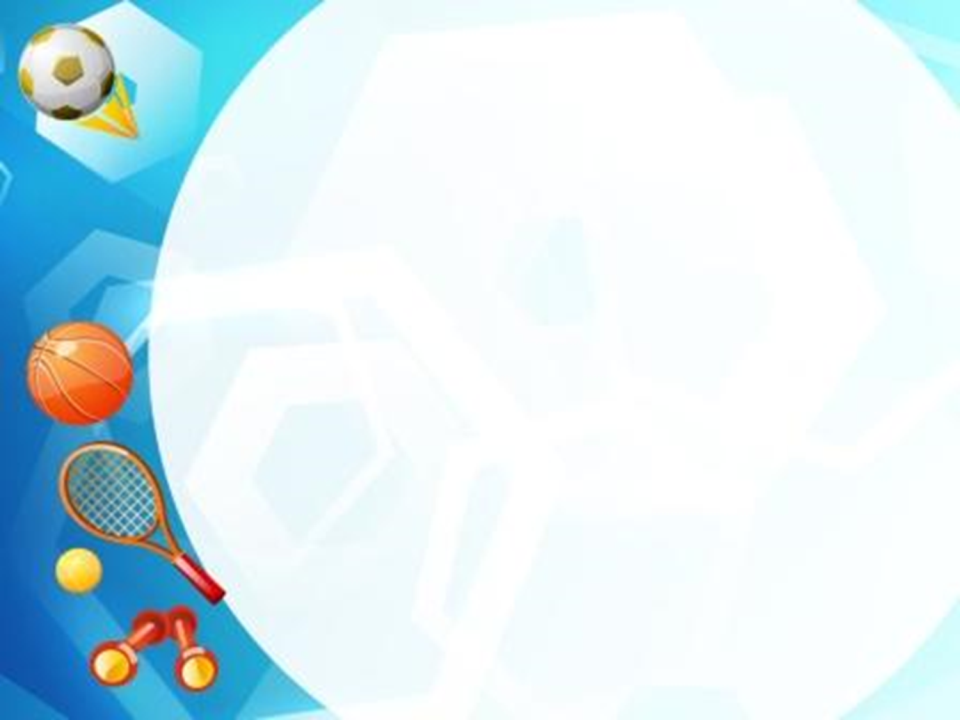 Требования  к развивающей  предметно- пространственной среде
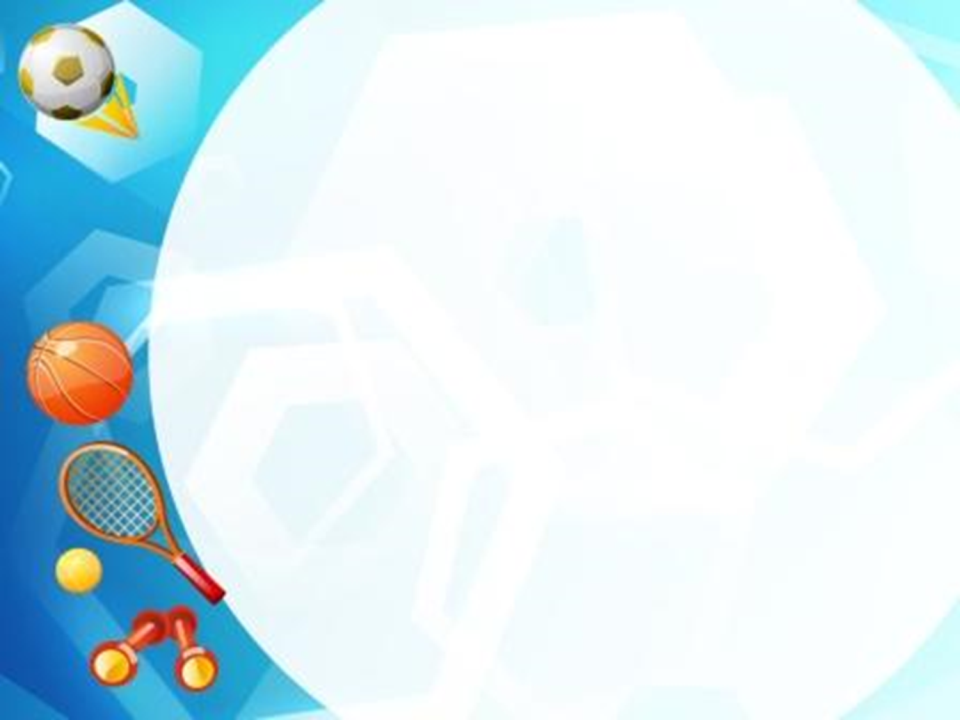 Целевые ориентиры образования в младенческом и раннем возрасте в части реализации образовательной области «Физическое развитие»
У ребенка развита крупная моторика, он стремится осваивать различные виды движения (бег, лазанье, перешагивание и пр.).
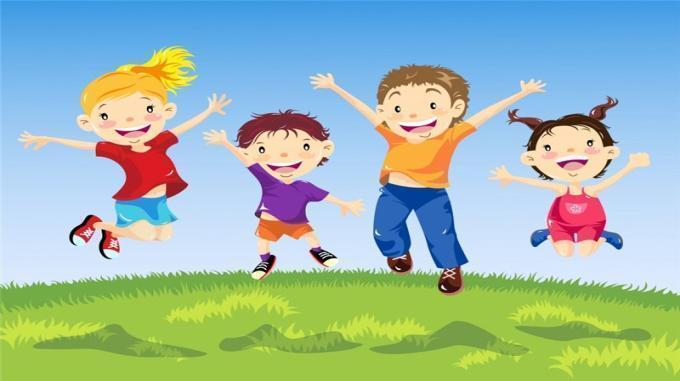 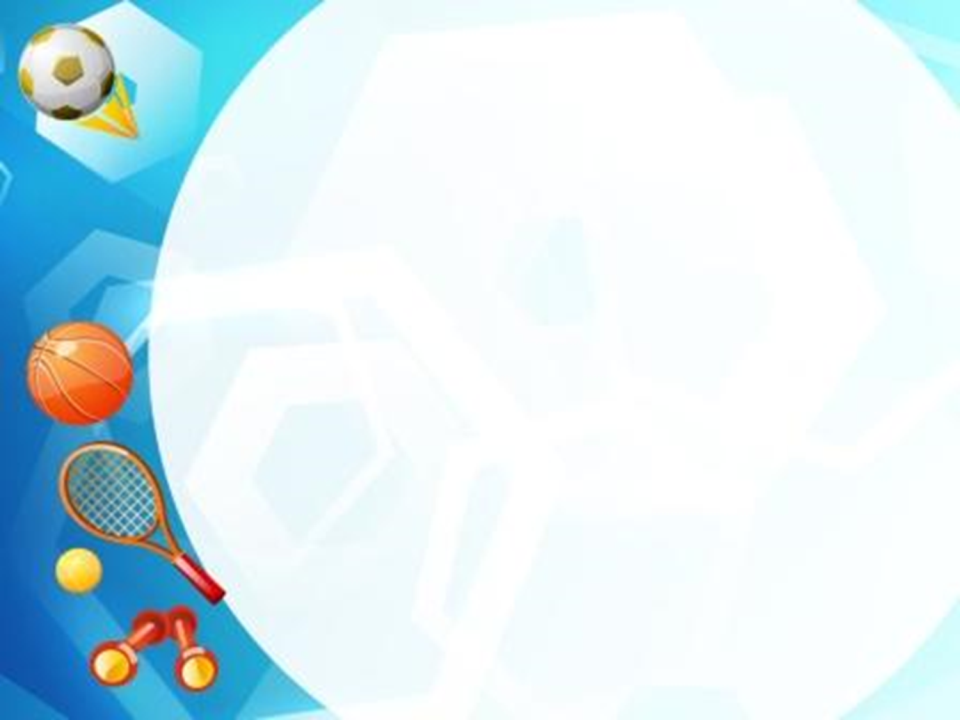 Целевые ориентиры на этапе завершения дошкольного образования; у ребенка развита крупная и мелкая моторика, он подвижен, вынослив, владеет основными движениями, может контролировать свои движения и управлять ими; ребенок способен к волевым усилиям, может следовать социальным нормам поведения и правилам в разных видах деятельности, во взаимоотношениях со взрослыми и сверстниками, может соблюдать правилам безопасного поведения и личной гигиены.
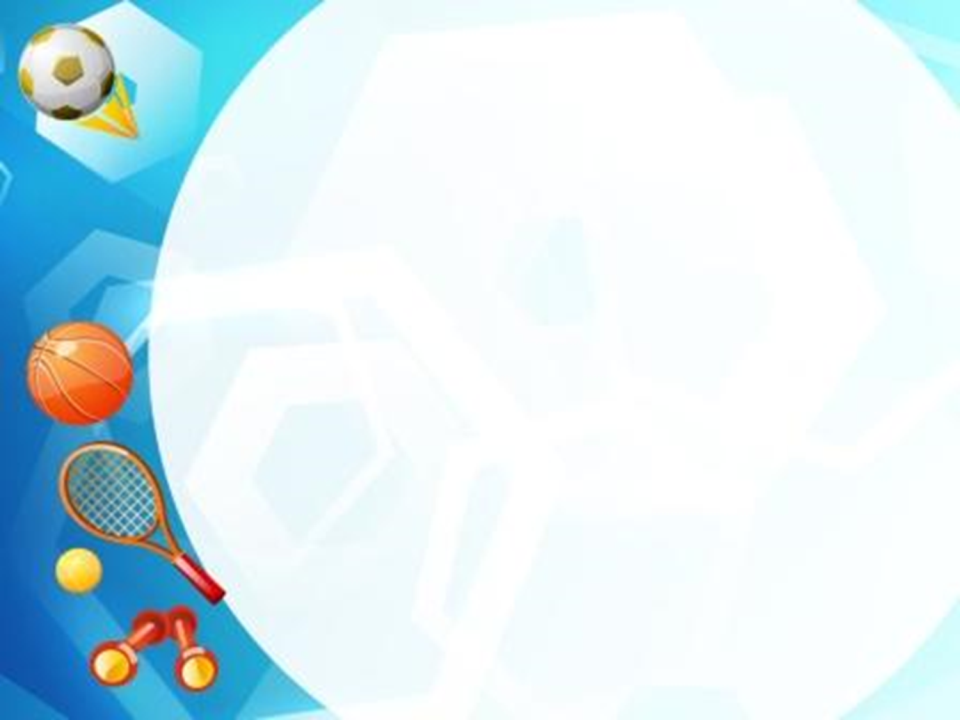 Интернет ресурсы . 
http://pedsovet.su/load/422-1-0-40319
http://kurspresent.ru/page/fon-snezhinki
http://www.photogeek.ru/photos/12087/
http://rbcdaily.ru/sport/562949990364473
Подготовила : Трясучкина Елена Ивановна. Инструктор по физической культуре.